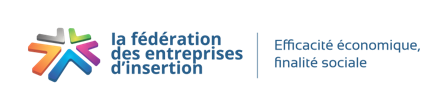 Résultats de l’enquête de satisfaction Quali’OP
Janvier 2025
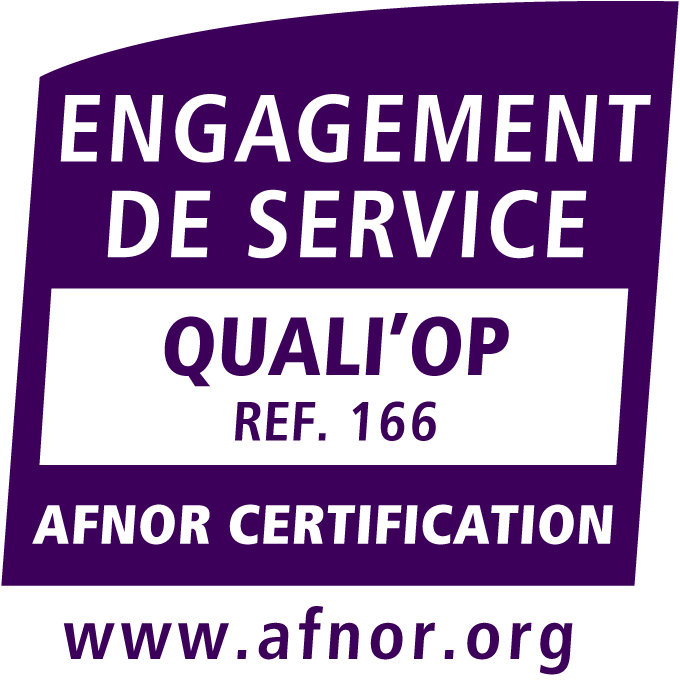 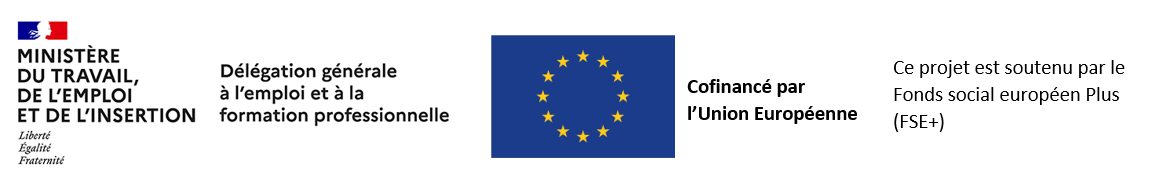 Quali'OP - Enquête de satisfaction auprès des adhérents sur les services de la fédération

​La démarche de certification de services Quali’OP s’inscrit dans une logique d’amélioration continue du service rendu aux adhérents et demande la mise en œuvre d’une enquête de satisfaction annuelle.

Cette enquête vise à faire le point sur la satisfaction des adhérents quant aux services rendus et au fonctionnement de la fédération de manière globale, c’est-à-dire tant au niveau national qu’au niveau régional. 

Il s’agit de la quatrième enquête annuelle qui, tout en bénéficiant de quelques améliorations, a respecté la trame générale des précédentes afin d’avoir des éléments de comparaison et pouvoir jouer un rôle de baromètre annuel.
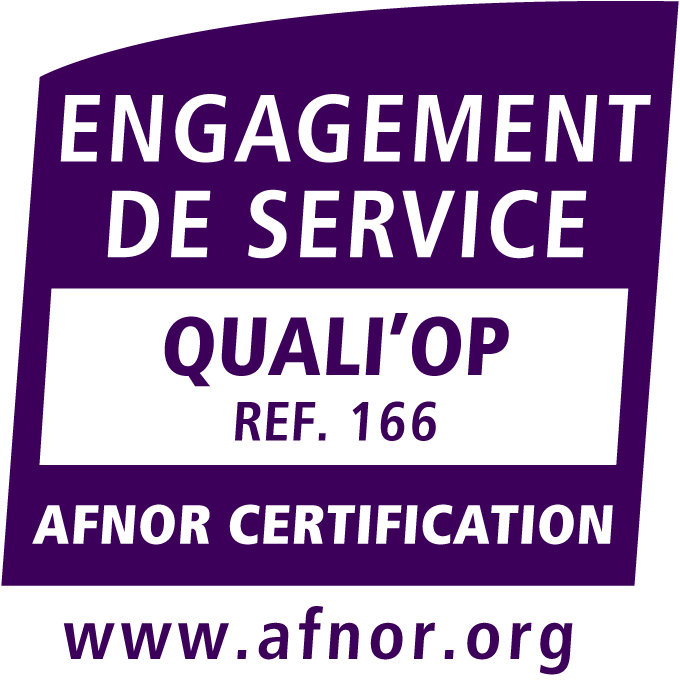 2
Rappel du cadre de l’enquête
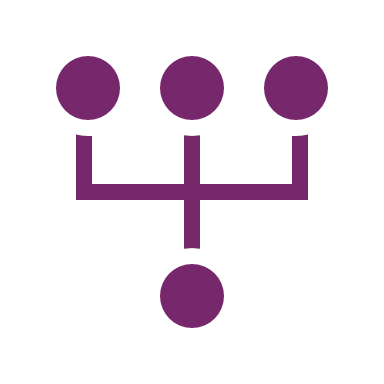 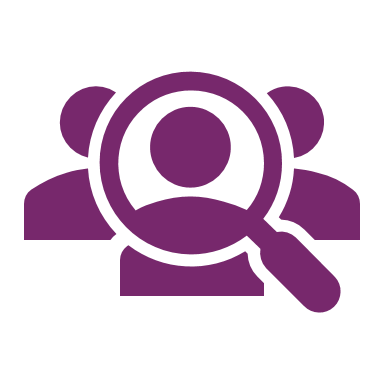 Enquête en ligne sous Forms Office 365 (lien via Info’flash)
Dirigeants 
des entreprises adhérentes
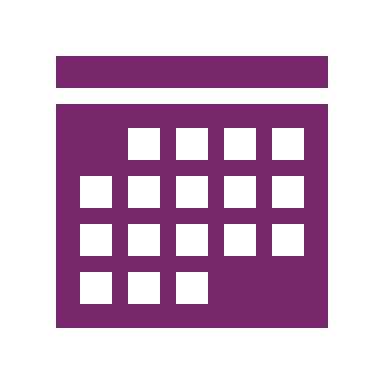 ENQUETE OBLIGATOIRE
À réaliser chaque année (référentiel Quali’OP)
Réalisation en janvier 2025
Traitement et résultats en février 2025
Thèmes à couvrir :
Actions d’influence
Comunication
Veille/expertise
Qualité des réunions
Réponses aux adhérents
Accueil
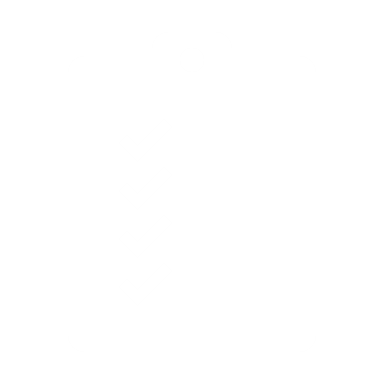 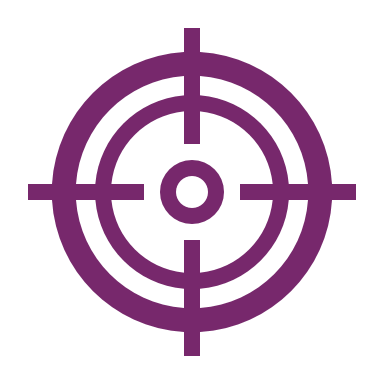 141 réponses 
soit 20% des adhérents
[Speaker Notes: + de 180 réponses ​(156 réponses en 2022) 

soit 1/4 des adhérents (25%) 

soit 25% a minima de réponses par fédération régionale]
141 réponses ont été reçues, soit un taux de réponse de 20 %
Taux de réponses par région
4
Actions d'influence/plaidoyer
Question 1 : Comment évaluez-vous les résultats des actions menées par la fédération pour représenter et défendre les entreprises d’insertion ?
6
Comment évaluez-vous les résultats des actions menées par la fédération pour représenter et défendre les entreprises d’insertion ?
51 % en 2022
61% en 2021
48 % en 2022
31% en 2021
7
Question 2 : Votre opinion sur la représentation de la fédération
8
Communication
Question 3 : Comment évaluez-vous les actions et supports de communication de la fédération ?
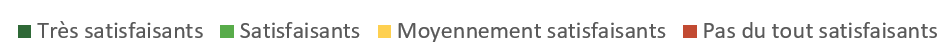 10
Comment évaluez-vous les actions et supports de communication de la fédération ?
27%
(en 2021)
Comparaison du taux de « Très satisfaits »
11
Veille
Question 6 : Comment jugez-vous la qualité de la veille diffusée (juridique, insertion, formation, filière...) :
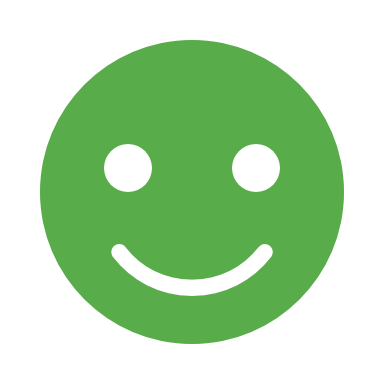 13
Organisation des réunions, accueil et réponses aux questions
Question 8 : Votre opinion sur l’animation de la vie fédérale à travers les réunions, des groupes de travail, des projets collectifs, des partages d’expérience, des commissions, des visites d’entreprise.
15
En conclusion
Question 11 : Pour vous, la fédération est…
17
Pour vous, la fédération est…
43%
(en 2021)
51%
(en 2021)
18
Commentaires libres
Quels sont, à votre avis, les points forts des services de la fédération ?
Connaissance des adhérents, proximité, présence sur le terrain
Être un interlocuteur privilégié pour l’ensemble des partenaires, le réseau
La vision, le plaidoyer, la présence auprès des acteurs institutionnels et la force de conviction, le poids politique
La pugnacité
La défense de l’inclusion et de ses acteurs
Le professionnalisme, le sérieux et la maîtrise des sujets
L’écoute, la réactivité, l’implication et la compétence de ses équipes
L’ancrage territorial
Le support et l’accompagnement des adhérents
Le service juridique, la précision dans les réponses apportées, l’appui
La veille formation et juridique
La prospection économique
La campagne de communication média
L’organisation interne, les commissions, les webinaires relatifs au plaidoyer, les décryptages
Quelles seraient, selon vous, les principales pistes d’amélioration sur les services de la fédération ?
Travailler encore et toujours sur la visibilité de l’IAE
Continuer à jouer l’inter-réseau
Plus de lisibilité sur l’organigramme
Les synergies entre les Ei et les autres entreprises, se rapprocher des acteurs économiques, s’ouvrir aux réseaux des entreprises locales
Créer du lien et de l’inter-connaissance entre les Ei
Le suivi et l’accompagnement des adhérents non élus dans les fédérations régionales
Le rapport régional/national pour conduire plus fortement les actions de plaidoyer
La relation avec les EiTI
Poursuivre et développer la campagne de communication
Mutualiser les moyens et les idées entre les différents réseaux
Continuer à former les élus et muscler les outils de plaidoyer
Avez-vous des observations complémentaires à nous faire remonter ?
Faire de l’égalité F/H une priorité transversale dans les actions de la fédération
Ne pas oublier les replays pour les webinaires et réunions en ligne
Cotisation trop élevée
Structurer les aspects RH et administratif de la nouvelle Fédération pour faire gagner du temps en région

Bravo pour tout ce qui est fait
Merci pour le travail accompli
Merci pour tout
22
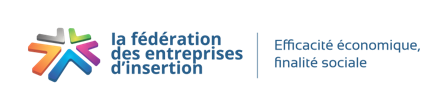 Merci à tous 
pour avoir répondu à cette enquête !

Et RDV dans un an…
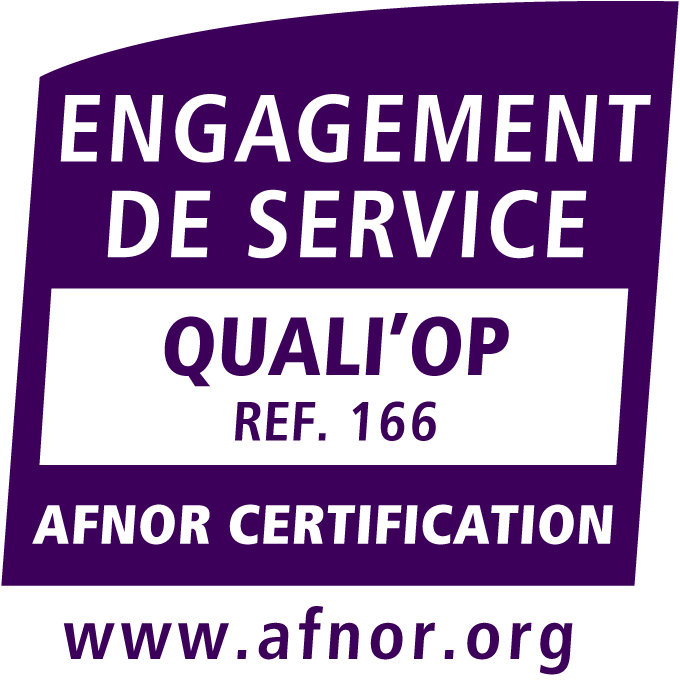 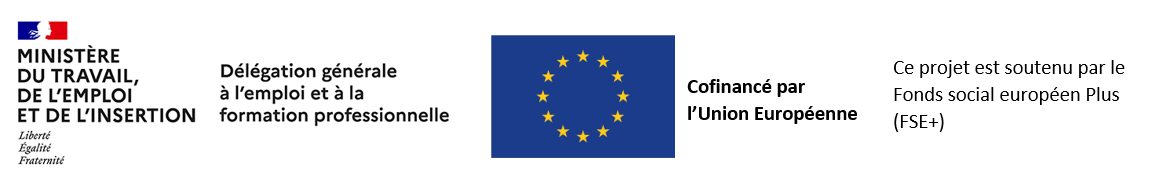 23